Abstract

This presentation investigates the mapping of 802 parameters in 7.6.8 and 7.7.8, and proposes changes in the relative clauses.
Mapping of QoS Related Parameters
2017-05-15
Hao Wang
Fujitsu R&D Center
7.6.8 Mapping to IEEE 802 technologies (QoS)
‘QoS parameters’ described in the mapping table in 7.6.8
omniran-17-0026-00-CF00-chapt-7-6-8-mapping-to-ieee802-technologies.docx
Contents provided in the individual standards are listed.
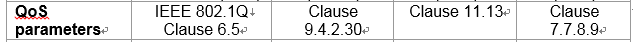 QoS Configuration parameters during the initialization procedure of  Service Flow (802.16, 802.22):
Traffic Priority
Maximum Sustained Traffic Rate
Maximum Traffic Burst
Vendor-specific QoS parameters
Tolerated Jitter
…
Including QoS monitoring metrics and QoS parameters:
Service availability
Frame loss
Frame misordering
Frame duplication
Transit delay
Frame lifetime
Undetected frame error rate
Maximum service data unit size
Priority
throughput
Including TSPEC IE, which is QoS configuration parameters for allocation of TXOP:
Max MSDU size
Min data rate
Peak data rate
Delay bound 
…
7.7.8 Mapping to IEEE 802 technologies (Accounting)
‘QoS parameters’ also described in the mapping table in 7.7.8
omniran-17-0006-00-CF00-mapping-accounting-and-monitoring-to-ieee-802-technologies.docx
As the functional description, ‘QoS’ is monitored for accounting purpose.
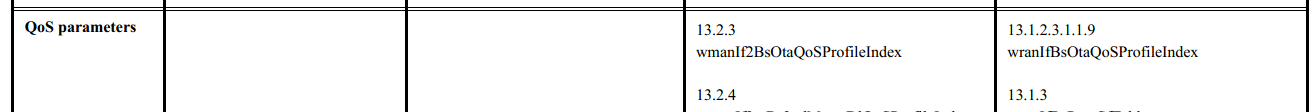 MIB definitions found in clause 13 for QoS configuration parameters,
wmanIf2mBsQosTrafficPriority
wmanIf2mBsQosMaximumSustainedRate
wmanIf2mBsQosMaximumTrafficBurst
wmanIf2mBsQosToleratedJitter
… 
Detailed descriptions as clause 11.13 captured in 7.6.8 mapping table
Proposed Changes
In 7.6.8 mapping for authorization, QoS, and policy control, integrate MIB definitions under 802.16 and 802.22



In 7.7.8 mapping for accounting and monitoring, change the field heading from ‘QoS parameters’ to ‘QoS monitoring’, add contents for 802.3 and 802.11, and remove duplicate contents for .16 and .22
Refer to omniran-17-0006-01-CF00-mapping-accounting-and-monitoring-to-ieee-802-technologies.docx for more details.
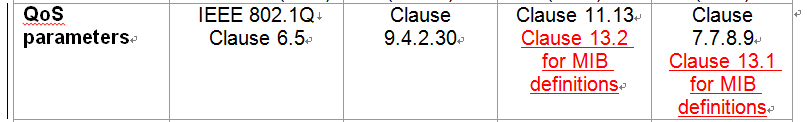 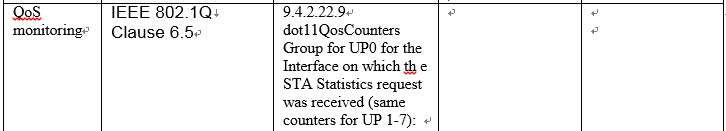 Questions, CommentsThank YOU!